ПРОГНОЗ РАЗВИТИЯ ЭКЗОГЕННЫХ  ГЕОЛОГИЧЕСКИХ ПРОЦЕССОВ НА ТЕРРИТОРИИ КРАСНОДАРСКОГО КРАЯ
(по информации Министерства природных ресурсов и экологии Российской Федерации  - ФГБУ «Гидроспецгеология»)
(НА 13.01.2025)
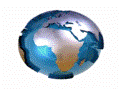 Прогноз выпадения осадков
Ростовская 
область
Средняя активность оползневого процесса прогнозируется на Сочинском полигоне в полосе низкогорий-среднегорий  Кавказа и в области высокогорья Кавказа:- Краснополянский (г. Сочи, долина реки Мзымта, от п. Монастырь до п. Эсто-Садок);- Кепшинский (г. Сочи, долина реки Кепша, правого притока р. Мзымта);-  Барановский I (участок свалки в районе с. Барановка);- Барановский II (площадь застройки с. Барановка);- Сергей Поле (площадь застройки с. Сергей-Поле);
- Казачий Брод (площадь застройки с. Казачий Брод);- Нижне-Высокое (площадь застройки с. Нижне-Высокое);- Дагомысский (участок магистрального водовода в районе п. Грузинская Мамайка);- Ахштырский (участок а/д с. Веселое-с. Ермоловка в районе с. Ахштырь).
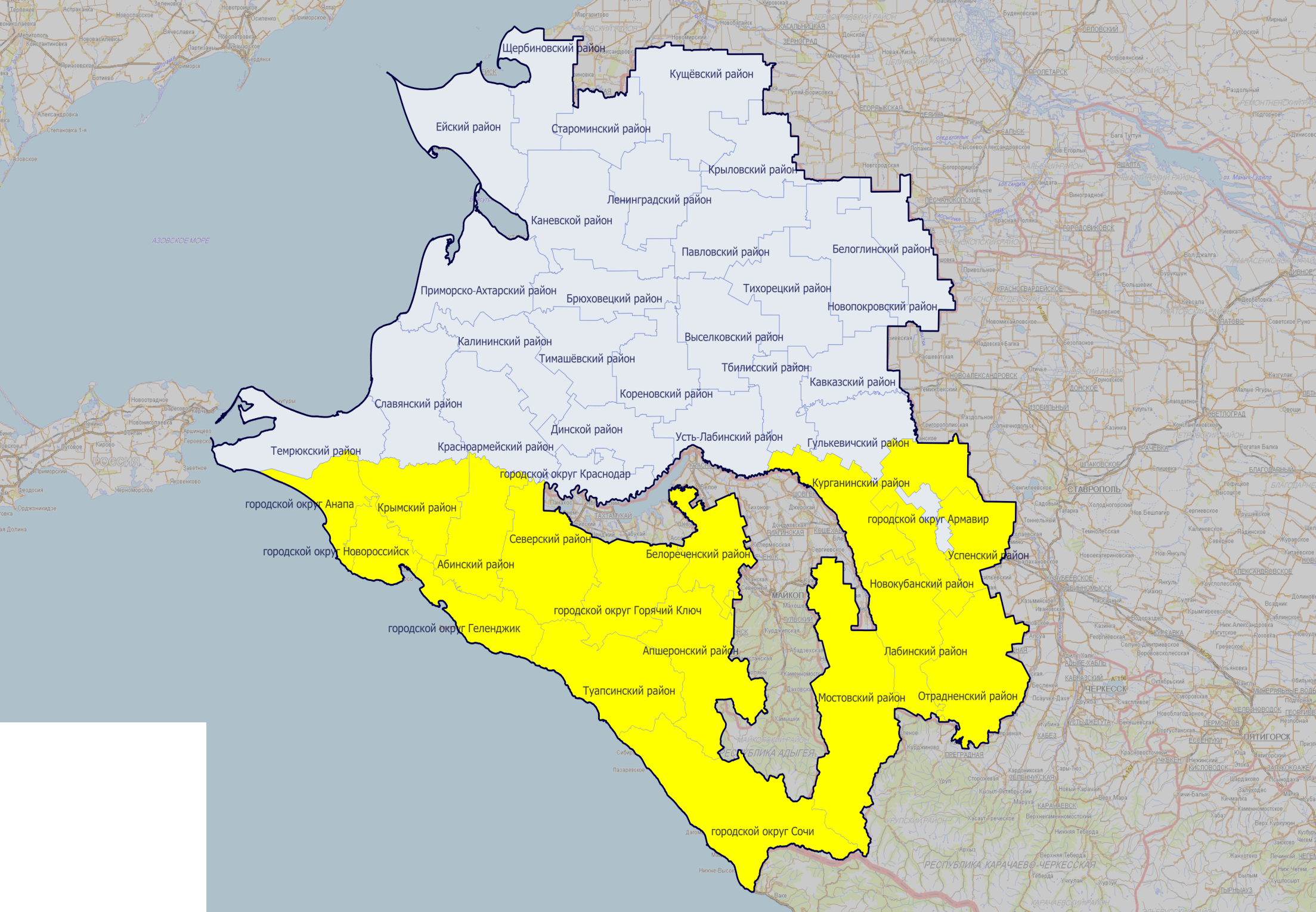 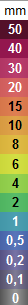 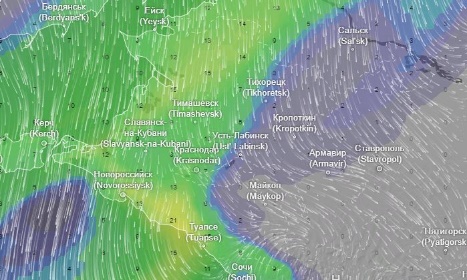 Азовское море
Средняя степень активности оползневого процесса прогнозируется в области аллювиальных равнин Предкавказья, вдоль уступов высоких террас рек Кубань, Уруп, Лаба, Пшеха: ст. Кавказская,  с. Успенское, г. Апшеронск; в полосе северных низкогорий-среднегорий Кавказа: п.н. Хадыженский и Нефтегорский, Горячеключевской и Кутаис.
На территории края в целом ожидается средняя и низкая активность экзогенных геологических процессов, в МО г . Сочи высокая активность экзогенных процессов
Ставропольский 
край
Республика 
Крым
Республика 
Адыгея
Низкая активность оползневых процессов прогнозируется в полосе южных низкогорий-среднегорий Большого Кавказа 
(к западу от п. Джубга до г. Анапа)
На территории МО г . Сочи высокая активность экзогенных процессов
МО г-к. Сочи, Лазаревский район
МО г-к. Сочи, перегон Дагомыс – Путевой пост, 1956км (район Мамайки)
Республика 
Карачаево-Черкесская
Чёрное море
Условные обозначения
Муниципальные образования, подверженные риску экзогенных 
геологических процессов
Лабинский
ГУ МЧС России по Краснодарскому краю 
АРМ №7 
14:30 17.12.2024 
Исп. Арефьева Е.А.
Тел. 3220-5507
Черное море
Пункты наблюдений экзогенных 
геологических процессов
Республика 
Абхазия
ИНФОРМАЦИОННЫЕ МАТЕРИАЛЫ ПО ОПАСНЫМ ЭКЗОГЕННЫМ ГЕОЛОГИЧЕСКИМ ПРОЦЕССАМ 
МО Г-К. СОЧИ  КРАСНОДАРСКОГО КРАЯ 
(НА 13.01.2025)
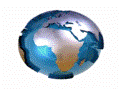 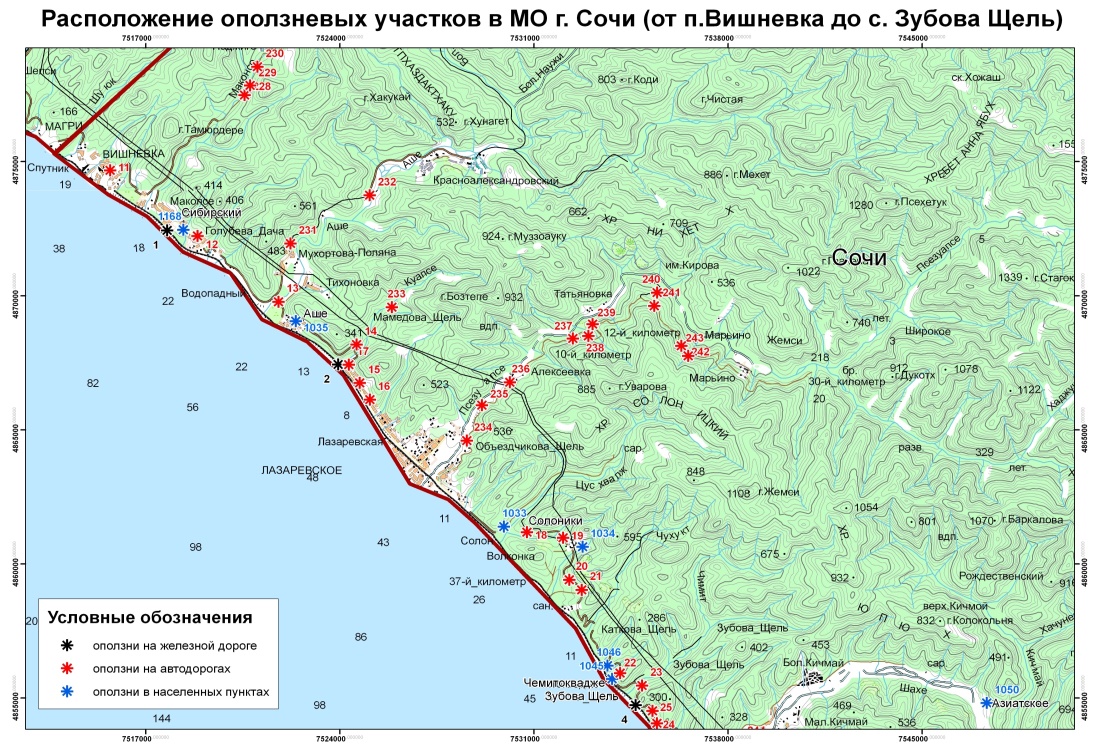 п. Вишневка
- оползни на железной дороге
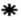 - оползни на автодорогах
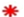 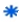 - оползни в населенных пунктах
-	границы муниципальных образований
Условные обозначения
-	муниципальное образование
Город
с. Зубова Щель
ГУ МЧС России по Краснодарскому краю 
АРМ №7
15:00 12.01.2025 
Исп. А.Ю. Годлевская
Тел. 3220-5507
ИНФОРМАЦИОННЫЕ МАТЕРИАЛЫ ПО ОПАСНЫМ ЭКЗОГЕННЫМ ГЕОЛОГИЧЕСКИМ ПРОЦЕССАМ 
МО Г-К. СОЧИ  КРАСНОДАРСКОГО КРАЯ 
(НА 13.01.2025)
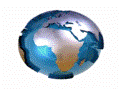 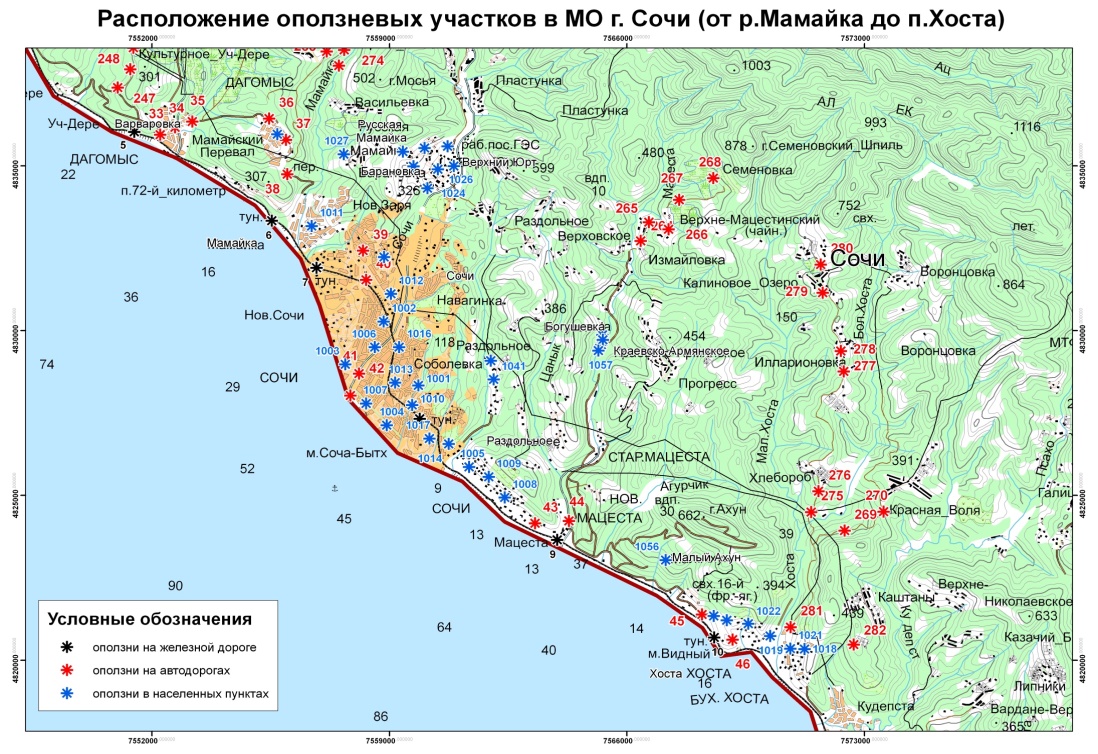 п. Дагомыс
- оползни на железной дороге
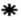 - оползни на автодорогах
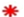 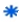 - оползни в населенных пунктах
-	границы муниципальных образований
Условные обозначения
-	муниципальное образование
Город
п. Хоста
ГУ МЧС России по Краснодарскому краю 
АРМ №7
15:00 12.01.2025 
Исп. А.Ю. Годлевская
Тел. 3220-5507
ИНФОРМАЦИОННЫЕ МАТЕРИАЛЫ ПО ОПАСНЫМ ЭКЗОГЕННЫМ ГЕОЛОГИЧЕСКИМ ПРОЦЕССАМ 
МО Г-К. СОЧИ  КРАСНОДАРСКОГО КРАЯ \
(НА 13.01.2025)
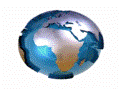 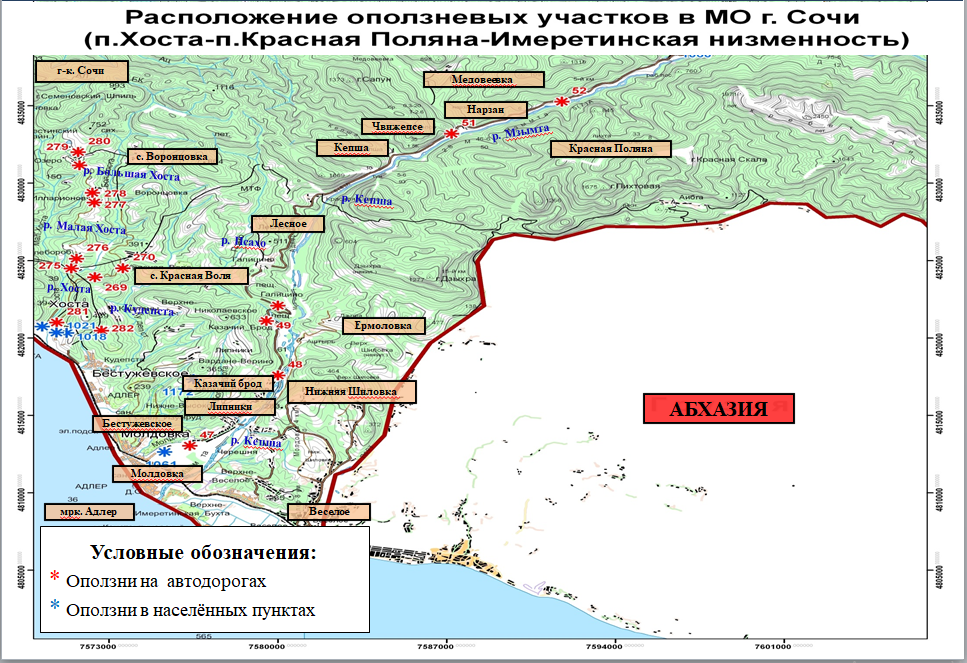 п. Красная Поляна
- оползни на железной дороге
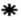 - оползни на автодорогах
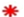 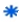 - оползни в населенных пунктах
-	границы муниципальных образований
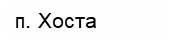 Условные обозначения
-	муниципальное образование
Город
Имеретинская низменность
ГУ МЧС России по Краснодарскому краю 
АРМ №7
15:00 12.01.2025 
Исп. А.Ю. Годлевская
Тел. 3220-5507
ИНФОРМАЦИОННЫЕ МАТЕРИАЛЫ ПО ОПАСНЫМ ЭКЗОГЕННЫМ ГЕОЛОГИЧЕСКИМ ПРОЦЕССАМ 
ТУАПСИНСКИЙ МУНИЦИПАЛЬНЫЙ ОКРУГ КРАСНОДАРСКОГО КРАЯ
(НА 13.01.2025)
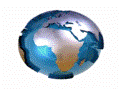 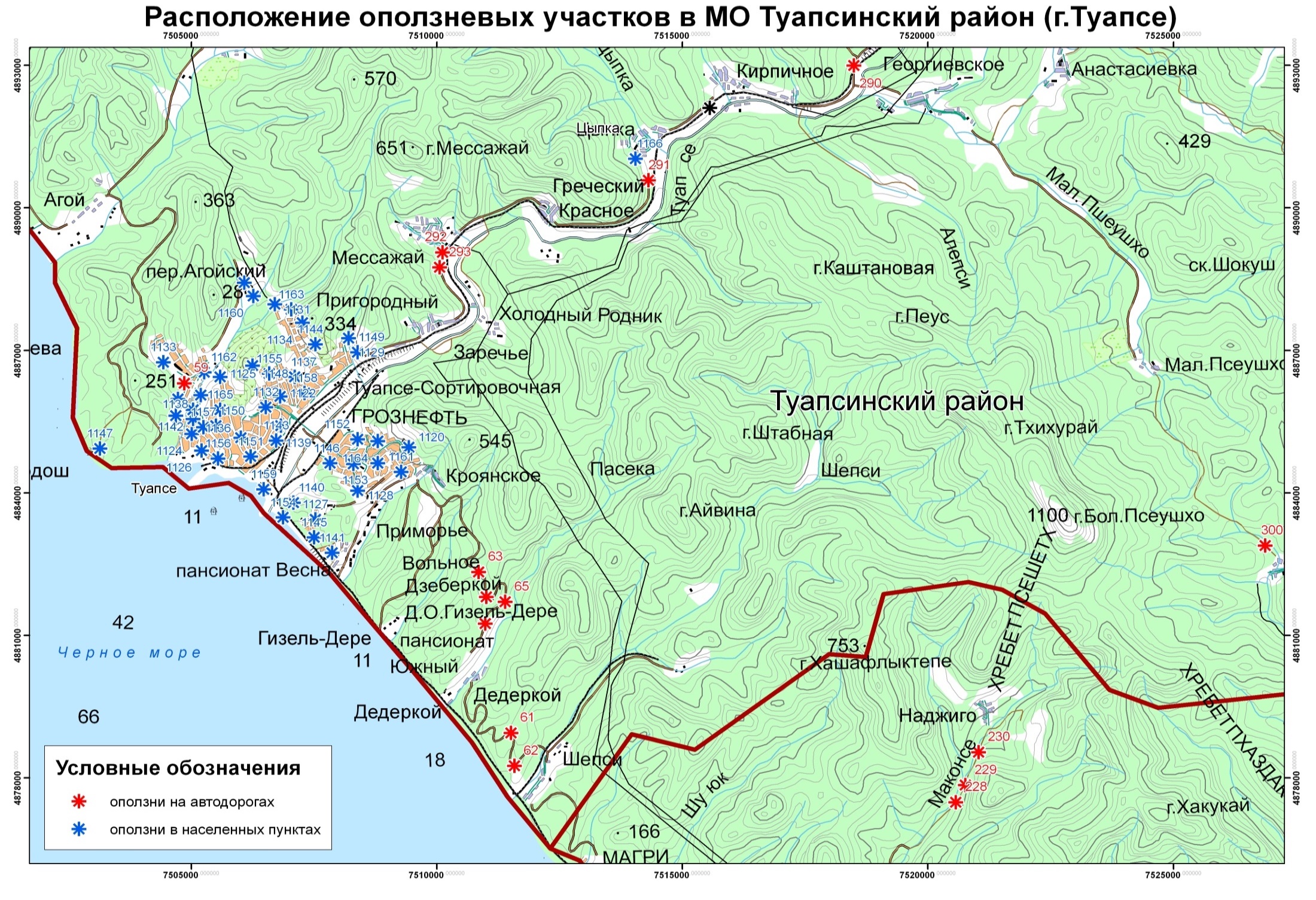 - оползни на железной дороге
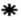 - оползни на автодорогах
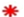 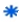 - оползни в населенных пунктах
-	границы муниципальных образований
Условные обозначения
г. Туапсе
-	муниципальное образование
Город
ГУ МЧС России по Краснодарскому краю 
АРМ №7
15:00 12.01.2025 
Исп. А.Ю. Годлевская
Тел. 3220-5507
ИНФОРМАЦИОННЫЕ МАТЕРИАЛЫ ПО ОПАСНЫМ ЭКЗОГЕННЫМ ГЕОЛОГИЧЕСКИМ ПРОЦЕССАМ 
МО Г. НОВОРОССИЙСК  КРАСНОДАРСКОГО КРАЯ
(НА 13.01.2025)
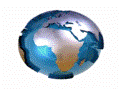 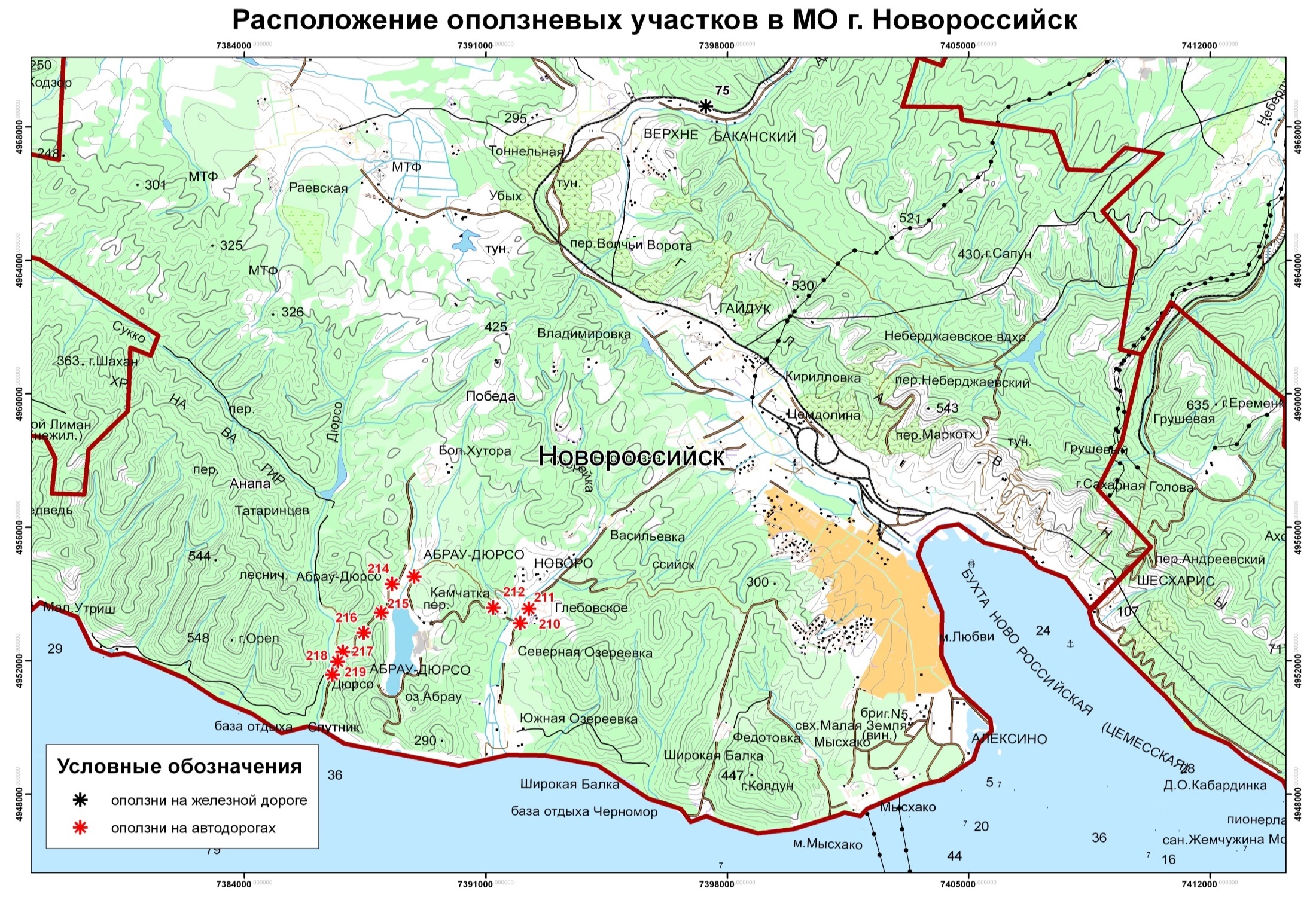 - оползни на железной дороге
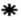 - оползни на автодорогах
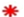 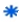 - оползни в населенных пунктах
-	границы муниципальных образований
Условные обозначения
г-г. Новороссийск
-	муниципальное образование
Город
ГУ МЧС России по Краснодарскому краю 
АРМ №7
15:00 12.01.2025 
Исп. А.Ю. Годлевская
Тел. 3220-5507
ИНФОРМАЦИОННЫЕ МАТЕРИАЛЫ ПО ОПАСНЫМ  ЭКЗОГЕННЫМ ГЕОЛОГИЧЕСКИМ ПРОЦЕССАМ
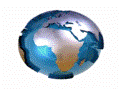 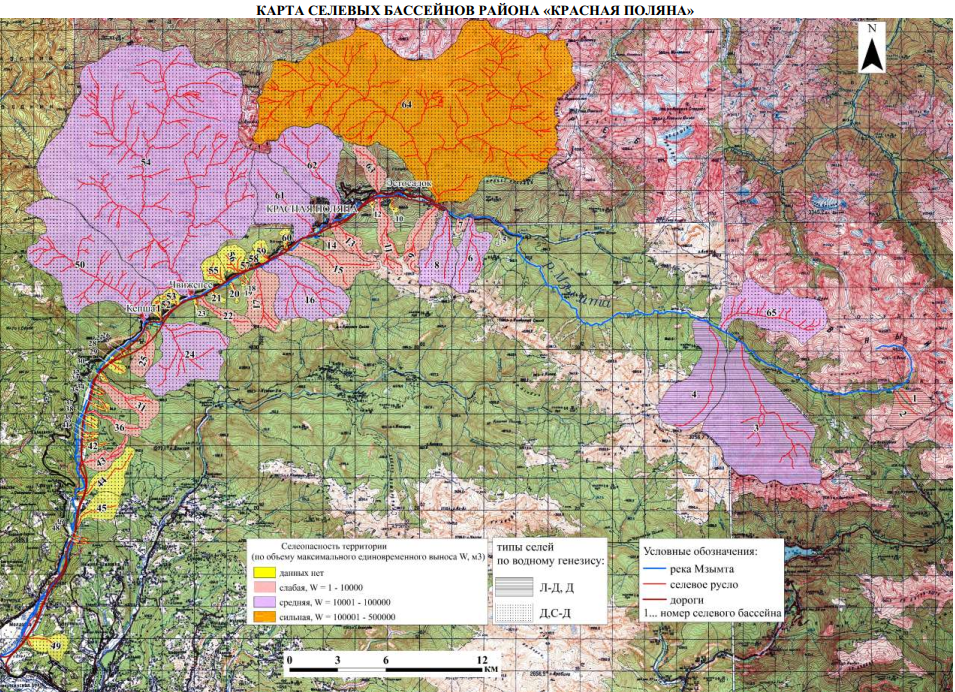 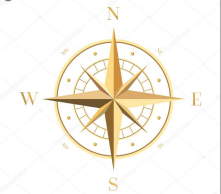 64
62
54
61
Эстосадок
Красная Поляна
60
13
14
56
59
6
11
50
8
р. Мзымта
15
55
18
Чвижепсе
20
16
23
17
65
Кепша
22
24
25
4
12
31
36
3
42
44
45
1
ГУ МЧС России по Краснодарскому краю 
АРМ №7 
14:30 17.12.2024 
Исп. Арефьева Е.А.
Тел. 3220-5507
49